Spotkanie informacyjne projektuPodniesienie kompetencji kadry dydaktycznej UMKZadanie 3 i 4 (WMiI)
07.02.2018
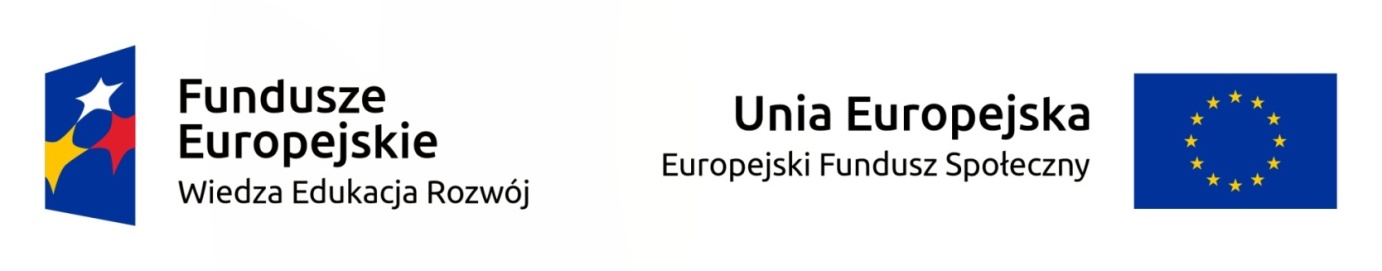 Wydział Matematyki i Informatyki
Obszary kompetencji objęte kursami
KADRA - zadanie 3. 

Działania w zakresie kompetencji dotyczących 
umiejętności informatycznych


KADRA - zadanie 4. 

Działania w zakresie kompetencji dotyczących 
zarządzania informacją
Wydział Matematyki i Informatyki
Oferta kursów
Młodzi pracownicy

Zdalne nauczanie w praktyce
Tworzenie stron oraz blogów internetowych, wykorzystanie mediów społecznościowych w dydaktyce
Statystyka i eksploracja danych
Techniki i narzędzia wizualizacji dużych zbiorów danych
Doświadczeni pracownicy

Nowoczesne metody tworzenia interaktywnych prezentacji multimedialnych
Współczesne systemy informatyczne wspomagające dydaktykę
Wydział Matematyki i Informatyki
KADRA - zadanie 3. 
Działania w zakresie kompetencji 
dot. umiejętności informatycznych
Wydział Matematyki i Informatyki
Zdalne nauczanie w praktyce
Prowadzący kurs: 
	mgr Bożena Bednarek-Michalska (BU), dr Anna Beata Kwiatkowska (WMiI), dr hab. Rafał Moczkodan (WH), mgr Andrzej Polewczyński (WMiI), prof. dr hab. Maciej M. Sysło (WMiI), dr hab. Monika Wałachowska (WPiA), dr Bartosz Ziemkiewicz (WMiI) 

Nasze doświadczenie: RSEI, KNO, COME, KRK, UCNTN, WZROST
Zajęcia stacjonarne:
tworzeniu nowoczesnych materiałów dydaktycznych z wykorzystaniem nowych technologii,
aspekty prawne i zasady korzystania ze źródeł z bibliotecznych przy tworzeniu materiałów.
Zajęcia mieszane:
mapy myśli, telekonferencje,  zasoby w chmurze,
zarządzanie materiałami dydaktycznymi i zadaniami dla studentów na platformie do e-nauczania,
projektowanie scenariuszy zajęć,
przykłady dobrych praktyk.
Wydział Matematyki i Informatyki
Strony i blogi
Prowadzący kurs:  mgr Maciej Koziński

Podstawy działania technologii WWW: serwer, protokół HTTP, przeglądarka – jak działają.
Podstawy opisu i funkcjonalności stron: HTML5, CSS, Javascript.
Podstawy zarządzania i zastosowania platformy zarządzania treścią (CMS):
witryny webowe, 
blogi (Wordpress, Drupal).
Podstawy zarządzania i zastosowania platformy zarządzania wiedzą typu Wiki,
Integracja własnych treści z mediami społecznościowymi (RSS, programowanie publikacji).
Wydział Matematyki i Informatyki
Prezentacje
Prowadzący kurs: dr Sławomir Zelek (WFAiIS)

Ogólne zasady tworzenia prezentacji.
Przygotowanie materiałów multimedialnych:
obraz (grafika wektorowa i rastrowa),
dźwięk,
film.
Tworzenie prezentacji:
PowerPoint (najbardziej rozpowszechniony format),
LATEX (we formacie pdf),
Prezi (we  formacie Flash),
Xerte (na potrzeby platform e-learningowych).
Wydział Matematyki i Informatyki
Wspomaganie dydaktyki
Prowadzący kurs: dr Grzegorz Marczak (WMiI)

Omówienie darmowych platform wykorzystywanych w dydaktyce w celu ułatwienia prowadzenia oraz uatrakcyjnienia zajęć: 
Liferay Portal, 
Moodle,
ownCloud.
Przedstawienie przykładowych scenariuszy z zastosowaniem  tych rozwiązań podczas zajęć dydaktycznych.
Spojrzenie na omawiane zagadnienia z perspektywy studenta/ucznia, nauczyciela oraz administratora tych usług.
Konfiguracja i dostosowanie platform do własnych potrzeb oraz radzenia sobie z najczęściej spotykanymi problemami.
Wydział Matematyki i Informatyki
KADRA - zadanie 4. 
Działania w zakresie kompetencji 
dot. zarządzania informacją
Wydział Matematyki i Informatyki
Statystyka i eksploracja
Prowadzący: 
dr Agnieszka Goroncy, dr Adrian Falkowski, dr Wojciech Rejchel

Podstawowe metody statystycznej analizy danych
Przygotowanie danych do analizy
Statystyka opisowa
Estymacja i testowanie średnich
Testy nieparametryczne, m.in. testowanie normalności rozkładu
Eksploracja danych klasyfikacja, estymacja i predykcja danych
Regresja liniowa i logistyczna
Drzewa klasyfikacyjne
Sieci neuronowe
Grupowanie danych
Ocena jakości modelu
Oprogramowanie: PS IMAGO (IBM SPSS Statistics)
Wydział Matematyki i Informatyki
Wizualizacja
Prowadzący:  
dr Joanna Karłowska-Pik, dr Bartosz Ziemkiewicz, 
mgr Mateusz Topolewski

Zasady dobrej wizualizacji danych. Typowe błędy w tworzeniu oraz interpretacji wykresów.
Narzędzia do wizualizacji danych:
program PS IMAGO (IBM SPSS Statistics),
środowisko R,
język Python.
Wczytywanie i przekształcanie zbiorów danych.
Tworzenie podstawowych wykresów.
Wykresy trójwymiarowe i animowane.
Wykresy interaktywne.
Kartogramy i inne wykresy na mapach.
Wydział Matematyki i Informatyki
Zapraszamy do uczestniczenia 
w naszych kursach!